МОИТЕ СЕТИЛА
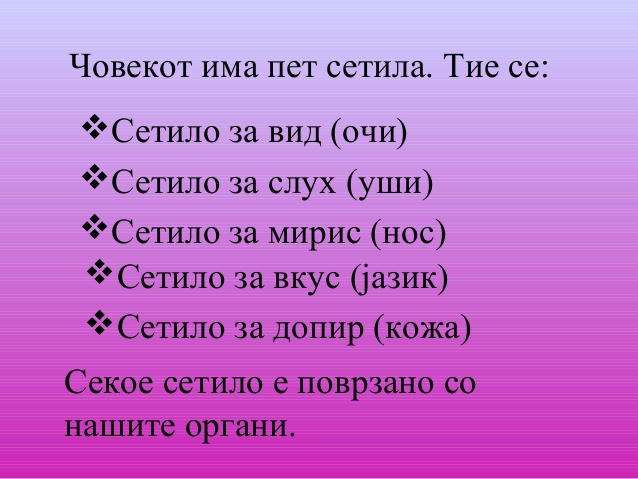 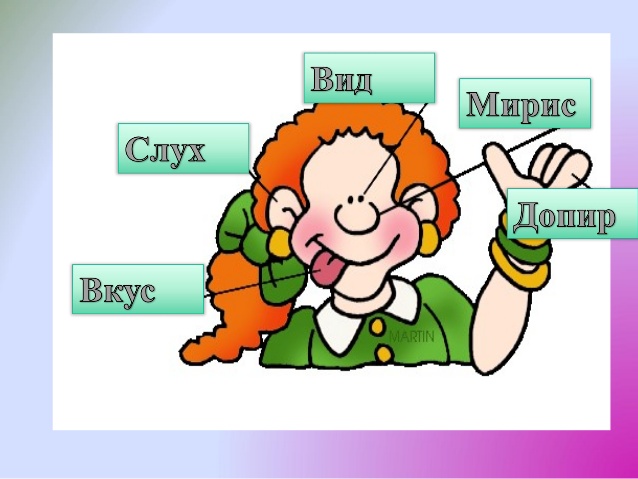 ДОПИРДали знаете дека децата  почнуваат да го осознаваат светот преку допир?
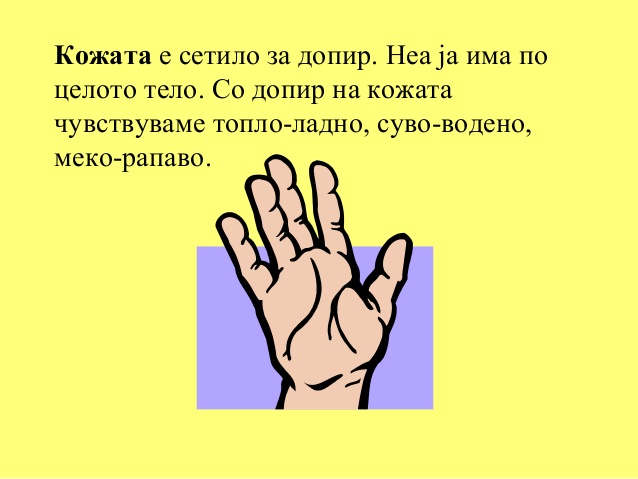 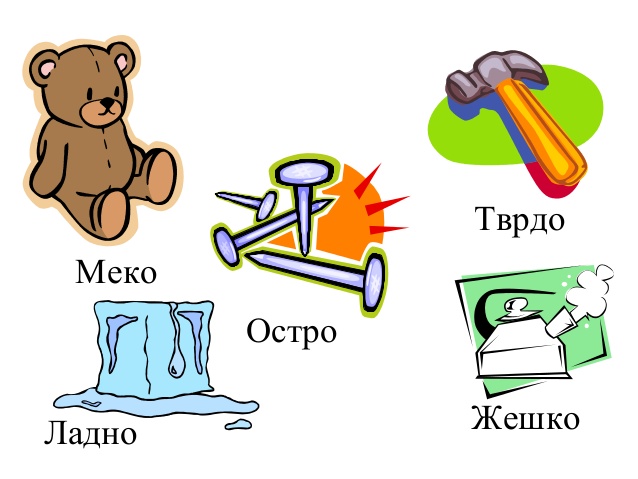